1
LCIK
Landsdækkende center for it-relateret økonomisk kriminalitet
CEO svindel
Introduktion til forebyggelse af CEO svindel
27. maj 2019
Midt- og vestjyllands
Tak for du vil bidrage til bekæmpelsen af it-relateret økonomisk kriminalitet
CEO svindel, også kaldt direktørsvindel, er en form for kriminalitet, som Politiet gerne vil formindske i samarbejde med relevante aktører på området. Vi tror på, at vi sammen kan bekæmpe kriminalitet ved f.eks. at forebygge og informere. 

CEO svindel er, når en medarbejder eller et foreningsmedlem modtager en mail af sin ”chef” med en anmodning om overførsel af penge, men som i virkeligheden ikke kommer fra chefen, men en svindler der udgiver sig for at være chefen. 

Det er valgfrit, om du/I vil bruge materialerne, og hvordan og hvor meget I vil bruge dem. Pakken indeholder følgende:
2
3
1
Opslag til sociale medier
Forslag til mailtekst til medlemmer eller ansatte om CEO svindel
PDF om CEO svindel som skal vedhæftes mailen til medlemmer/ansatte
Opslag til de sociale medier
2
7. juli 2020
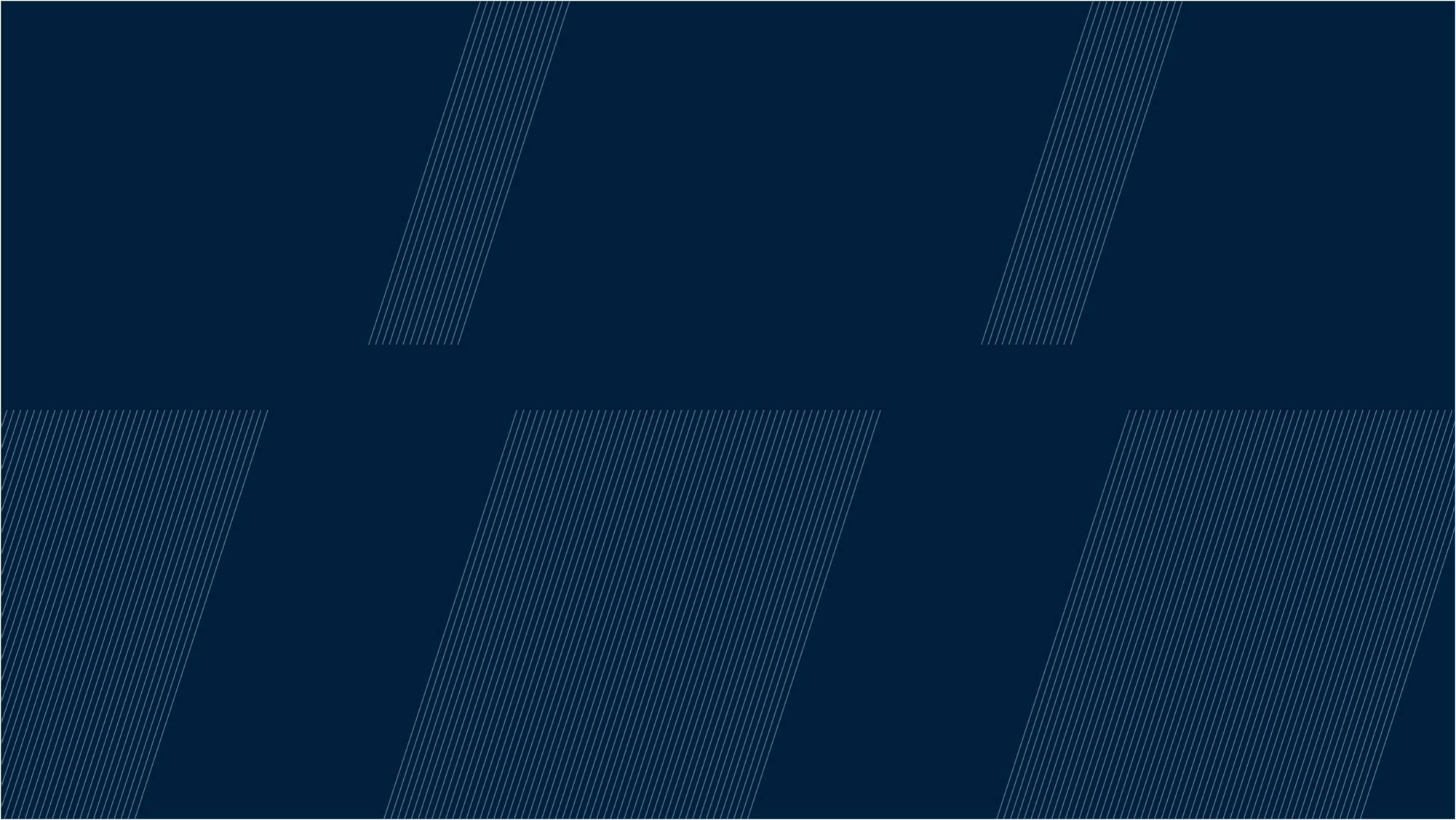 Opslag til sociale medier
TJEK MAILEN EN EKSTRA GANG…

hvis du får en mail fra din chef i sommerperioden, og han eller hun beder dig om at overføre penge.

Sommerferien er nemlig højsæson for CEO svindel – hvor svindlere forsøger at lokke penge ud af virksomheder eller foreninger ved at sende mails, hvor de udgiver sig for at være din chef eller bestyrelsesformand, og fx beder dig om at overføre penge eller købe gavekort.  

Du skal være særligt opmærksom på disse faresignaler:

Henvendelsen fra din chef eller bestyrelsesformand om at overføre et beløb er uopfordret
Du bliver kontaktet af en person fra ledelsen, som du normalt ikke er i kontakt med
Afsenderen kræver absolut fortrolighed
Henvendelsen er af presserende og hastende karakter
Anmodningen er usædvanlig og i strid med jeres interne procedurer

Virksomheder, foreninger, menighedsråd og lignende organisationer bør være særligt opmærksomme på mistænkelige mails i sommerferien. På https://politi.dk/ceosvindel kan du læse mere om CEO svindel og downloade en pdf med mere information om, hvad du eller din ferieafløser skal være opmærksom på, og hvad der skal gøres, hvis skaden er sket.
3
7. juli 2020
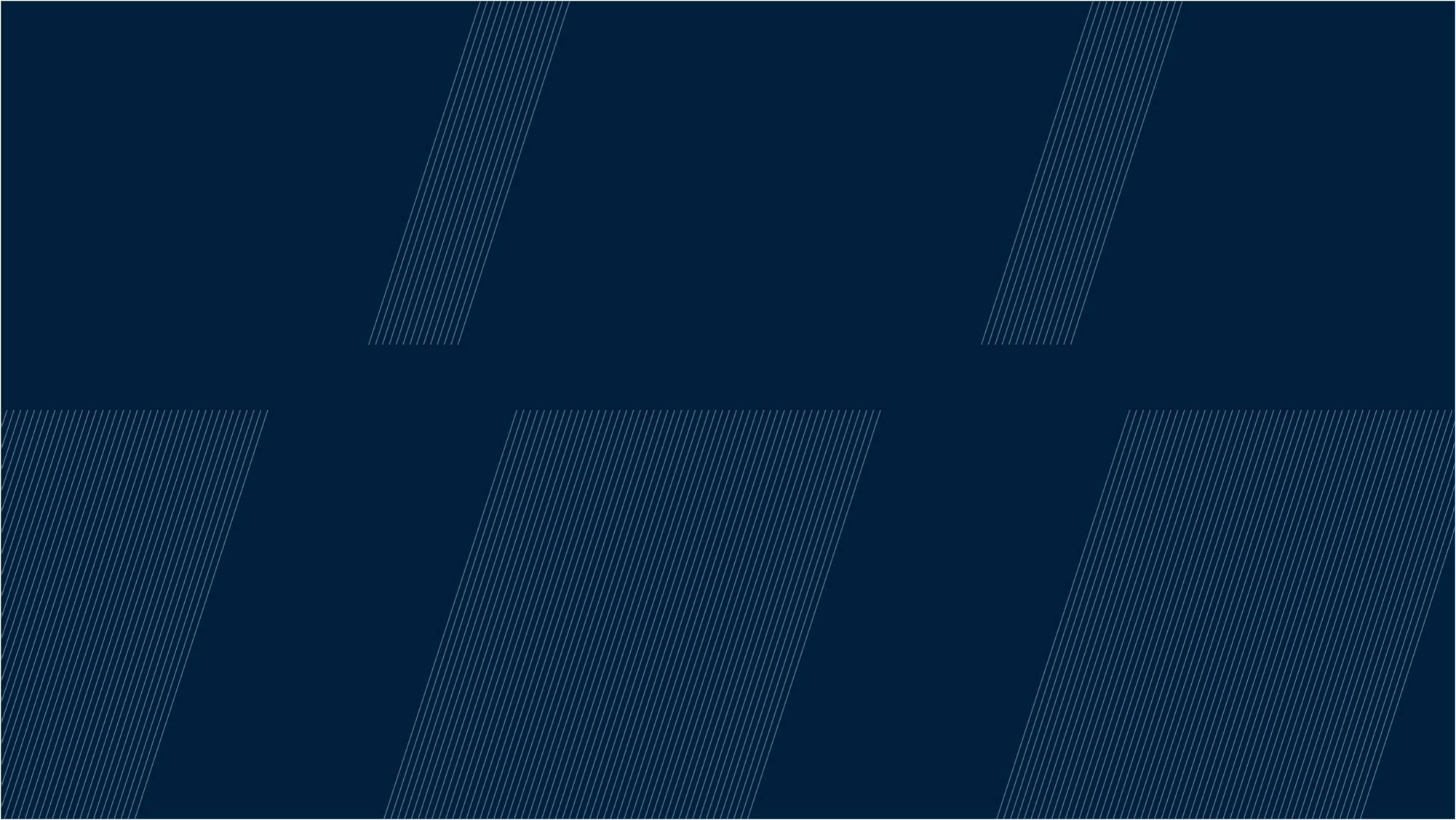 Forslag til mailtekst til medlemmer eller ansatte om CEO svindelKære [indsæt…. ] Politiet ser en stigning i CEO svindel i sommerferieperioden. De har taget kontakt til os, fordi de gerne vil have vores hjælp til at advare om denne form for kriminalitet. CEO svindel kan have store konsekvenser for både virksomheden/foreningen og ansatte/medlemmer, og det vil vi gerne forhindre.CEO svindel er, når en medarbejder eller et foreningsmedlem modtager en mail af sin ”chef” med en anmodning om overførsel af penge, men som i virkeligheden ikke kommer fra chefen, men en svindler der udgiver sig for at være chefen. For at undgå at dette sker, har Politiet sendt materiale med råd til, hvordan man kan undgå at blive snydt, og hvad man skal gøre, hvis skaden er sket. Den vedhæftede pdf kan printes ud og gives til relevante personer, som varetager eller skal til at varetage økonomifunktionen i virksomheden, foreningen eller menighedsrådet.Læs mere om CEO svindel https://politi.dk/ceosvindel Rigtig god sommer.Med venlig hilsen
Mailemne: Politiet advarer om mistænkelige mails i sommerperioden
4
7. juli 2020
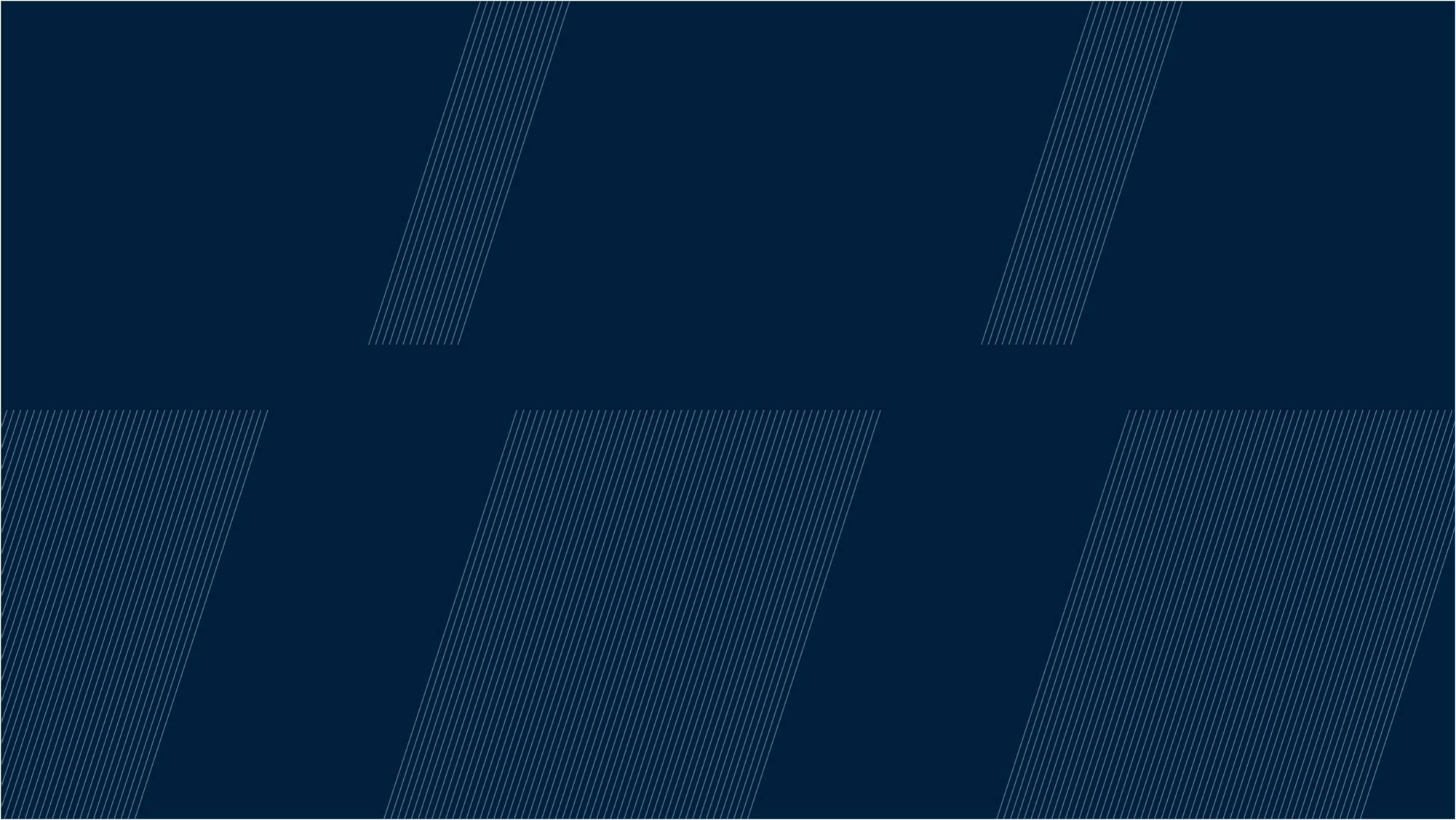 PDF om CEO svindel
I materialepakken er der også en pdf på en side om CEO svindel. Den henvender sig til den regnskabsansvarlige, kasseren eller ferieafløsere, som hurtigt kan få et overblik over problematikken, og hvad de skal gøre, når skaden er sket. Vi anbefaler at vedhæfte denne pdf, når I sender en mail ud til jeres medarbejdere eller medlemmer.
5
7. juli 2020
Tak for hjælpen og god sommer
Midt- og vestjyllands